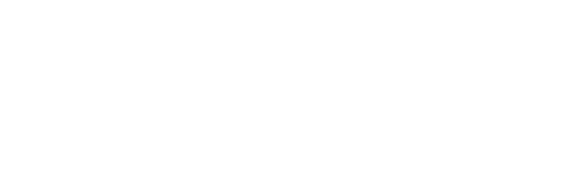 Consulting Project ChecklistTrade Policy Hub
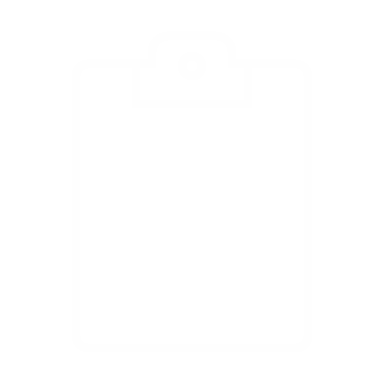 Research subject - How would you describe the subject of the research?
Rationale - What is the inspiration / specific rationale for the work?
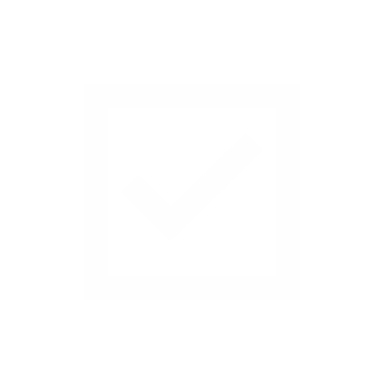 Objectives - What is the core aim of your project?
Research subject
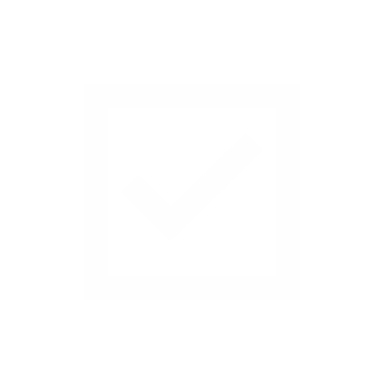 Rationale
Approach - Is there a preferred approach to achieving the objectives?
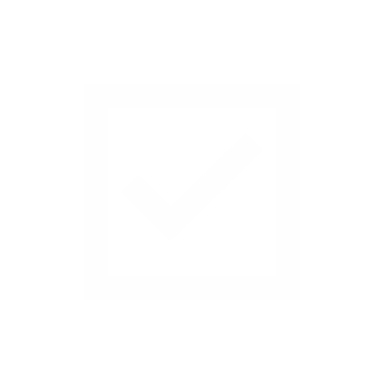 Objectives
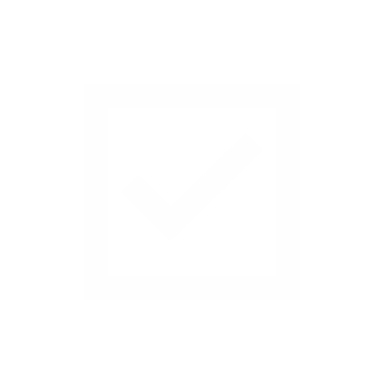 Approach
Deliverables - What outputs do you require?
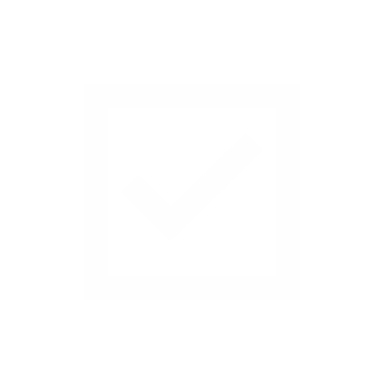 Deliverables
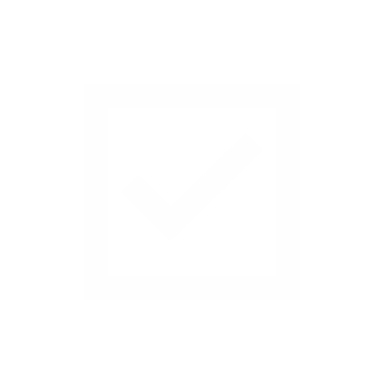 Audience - Who are the key customers for the research?
Audience
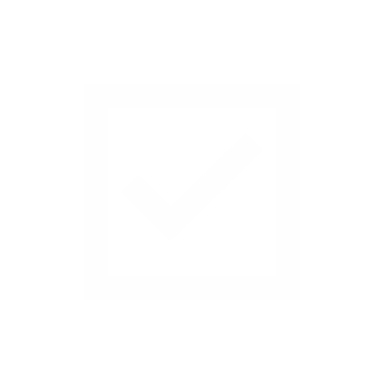 Timeline
Timeline - What is the ideal timeline and budget for delivering the work?
Research subject
How would you describe the subject of the research (± 200 words)?
Rationale
What is the inspiration / specific rationale for the work?
Objectives
What is the core aim of your project? This translates into the research questions.
Approach
Is there a preferred approach to achieving aims and objectives? This translates into the methodology.
Deliverables
What outputs do you require (e.g., report, technical annex, presentation, workshop)? If this is a research report, have you considered the preferred length?
Audience
Who are the key customers for the research? Is this for internal use or for wider reach? Policy or technical?
Timeline
What is the ideal timeline and budget for delivering the work?
Send the completed checklist to e.v.garnizova@lse.ac.uk and we will get in touch with you shortly.